1 Corinthians 11:26–28
26 For as often as you eat this bread and drink the cup, you proclaim the Lord’s death until he comes. 27 Whoever, therefore, eats the bread or drinks the cup of the Lord in an unworthy manner will be guilty concerning the body and blood of the Lord. 28 Let a person examine himself, then, and so eat of the bread and drink of the cup.
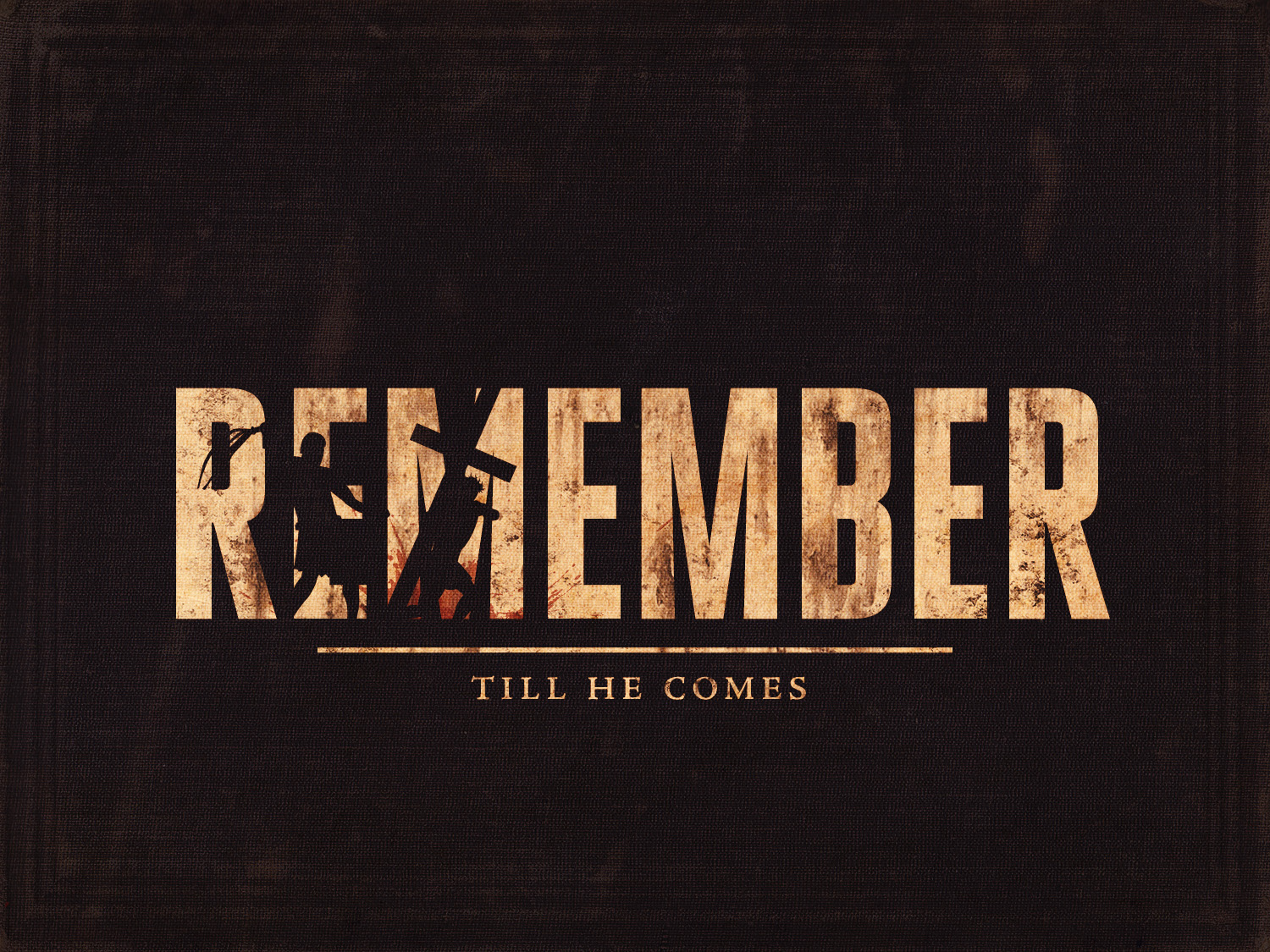 Forget about it.
Exodus 15:23–24
Exodus 16:2–3
Exodus 17:1–3
Joshua 4:1–3
Remember…
Luke 22:14–20
1 Corinthians 11:23–30
What are you remembering as you partake of the bread and the cup?
What are we remembering?
There are numerous scenes form the life of Christ we could remember.
What are we supposed to remember? 	
His death.
1 Corinthians 11:26
Galatians 6:14
1 Peter 1:13–19